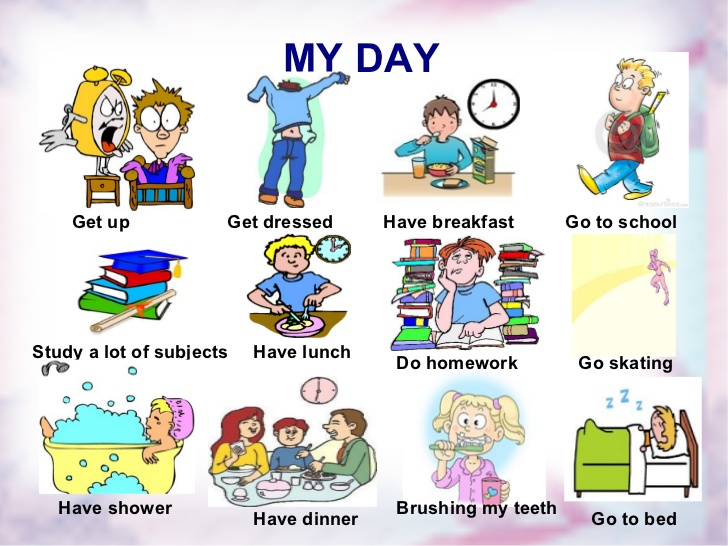 تتبع العمل الذي يحتاج إلى تكرار ( روتين )
مقدم الهدف 
عائشة زويد الشامسي
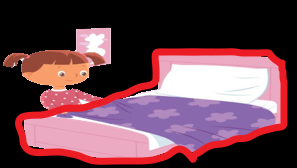 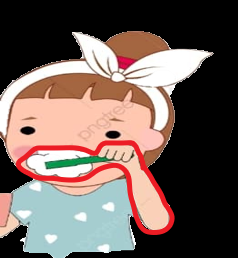 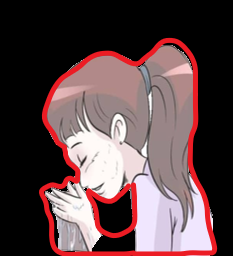 2
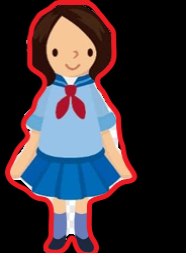 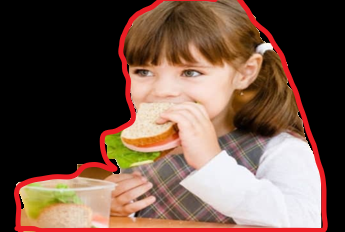 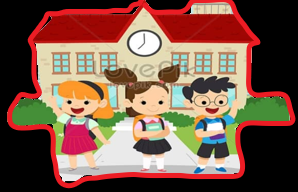 3
1-يجب على المعلم قول ترتب ( اسم الطالب) سريرها كل يوم بعد ان ينظر الطالب للصورة.
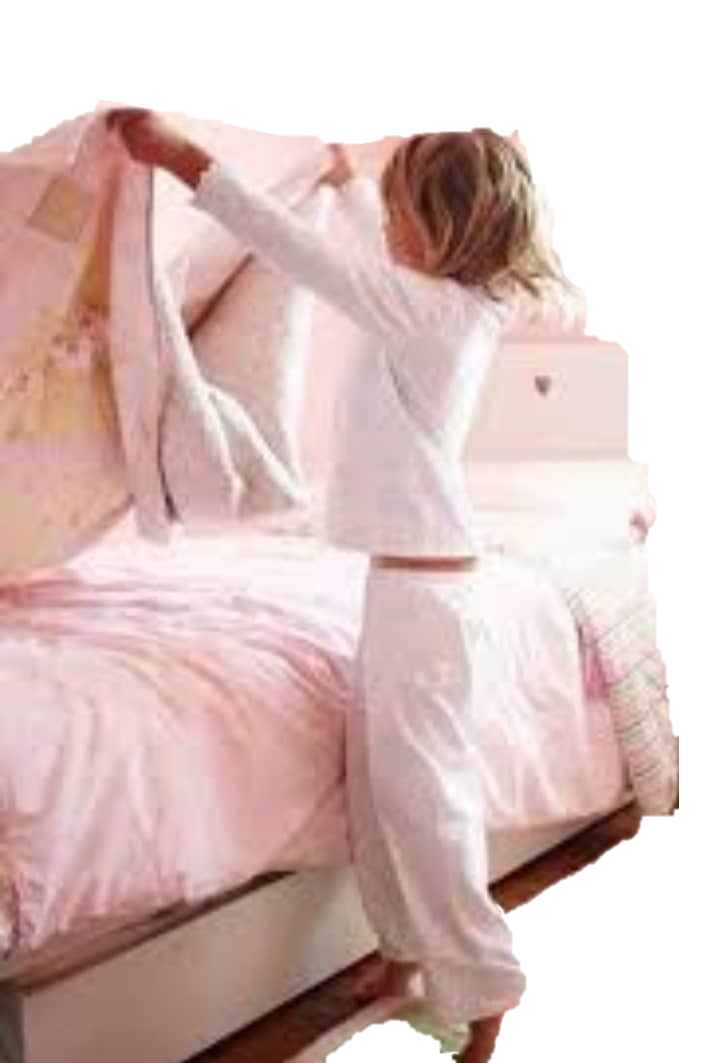 4
2-يجب على المعلم قول تغسل أسنانها بالفرشاة والمعجون بعد النظر الطالب لصورة
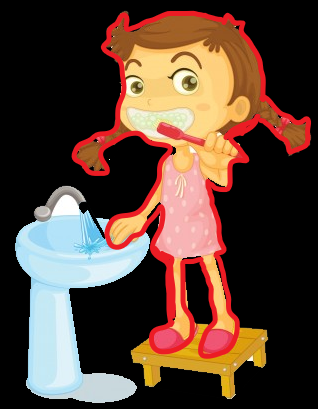 5
3-يجب على المعلم قول تغسل ريم( اسم الطالب) وجهها بعد أن ينظر الطالب لصورة
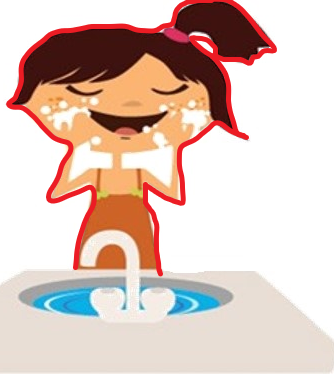 6
4-يجب على المعلم قول تلبس ريم( اسم الطالب) ملابس المدرسة  بعد أن ينظر الطالب لصورة
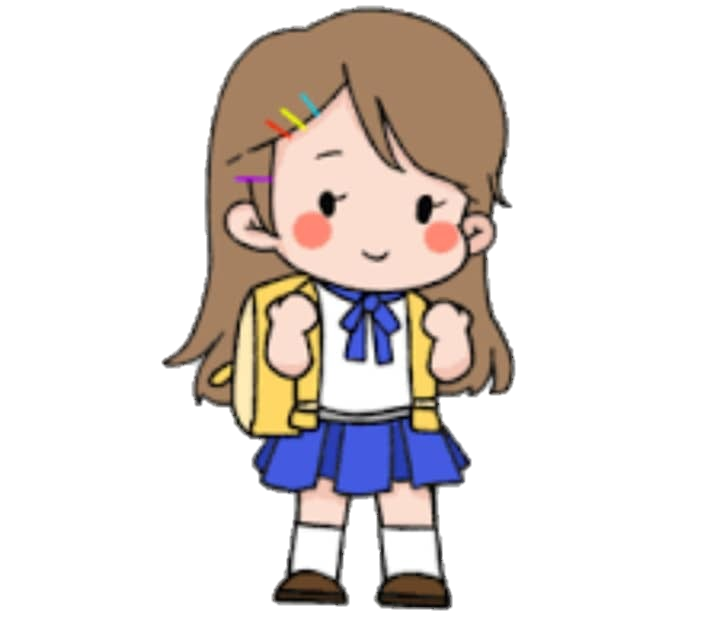 7
4-يجب على المعلم قول تتناول  ريم( اسم الطالب) وجبة الافطار بعد أن ينظر الطالب لصورة
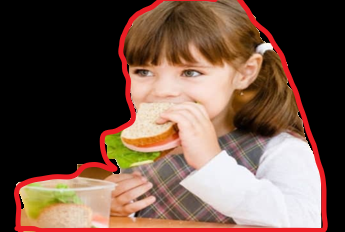 8
4-يجب على المعلم قول تخرج  ريم( اسم الطالب) من البيت لتذهب الى المدرسة بعد أن ينظر الطالب لصورة
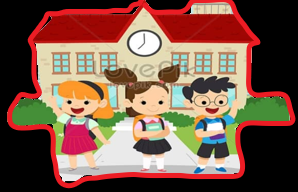 9
10
1- ترتب السرير بعد النهوض منه
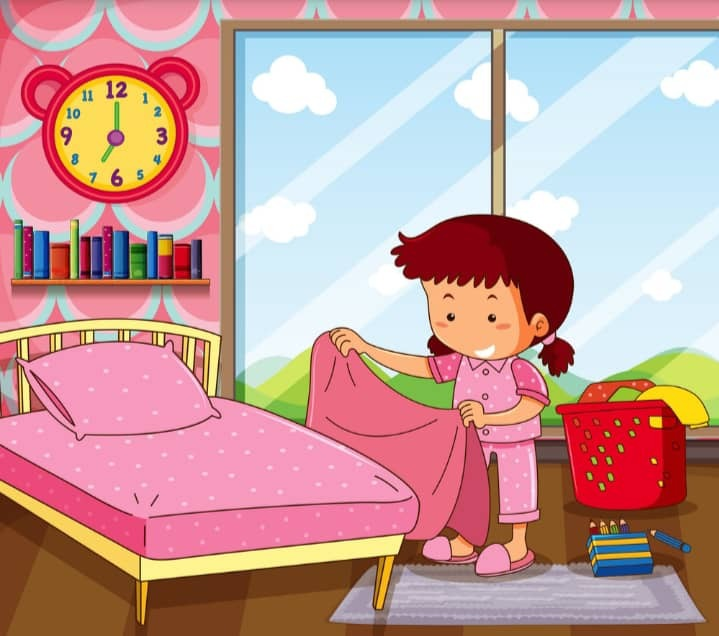 11
2- أن تنظف أسنانها بالفرشاة والمعجون.
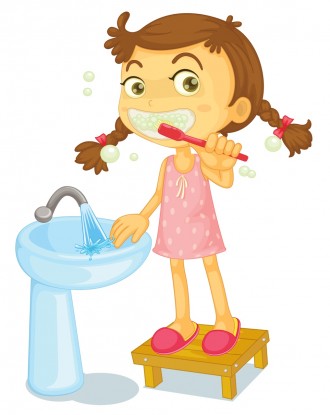 12
2- أن تغسل وجهها بالماء والصابون.
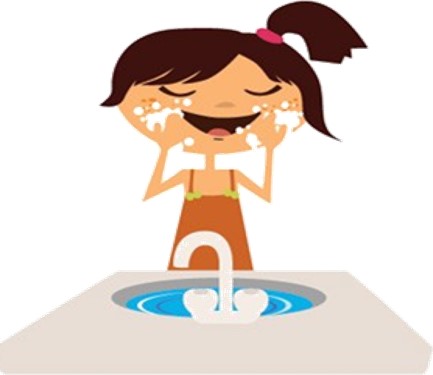 13
2- أن ترتدي ملابس المدرسة.
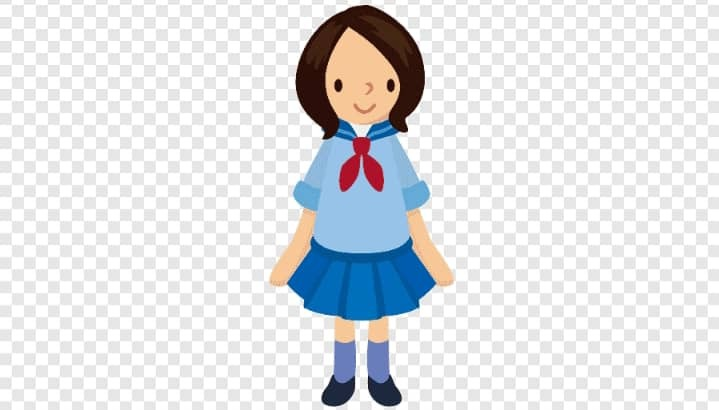 14
2- أن تتناول وجبة الافطار.
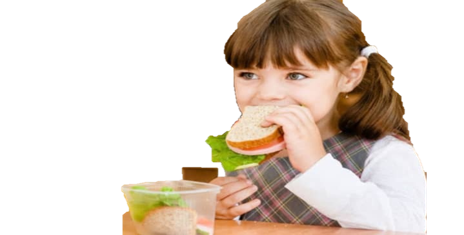 15
16